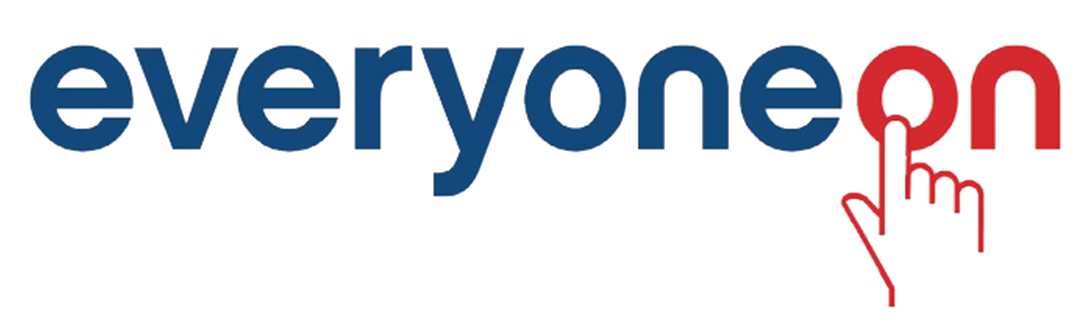 Closing The Digital Divide in Our Time
5.16.2017
WHO WE ARE
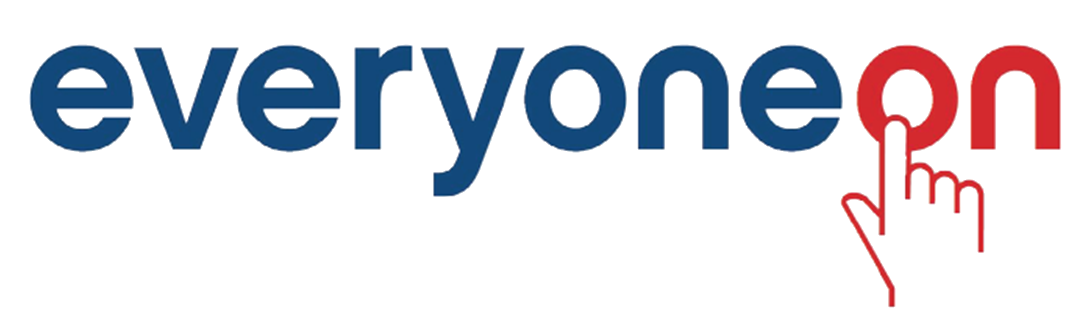 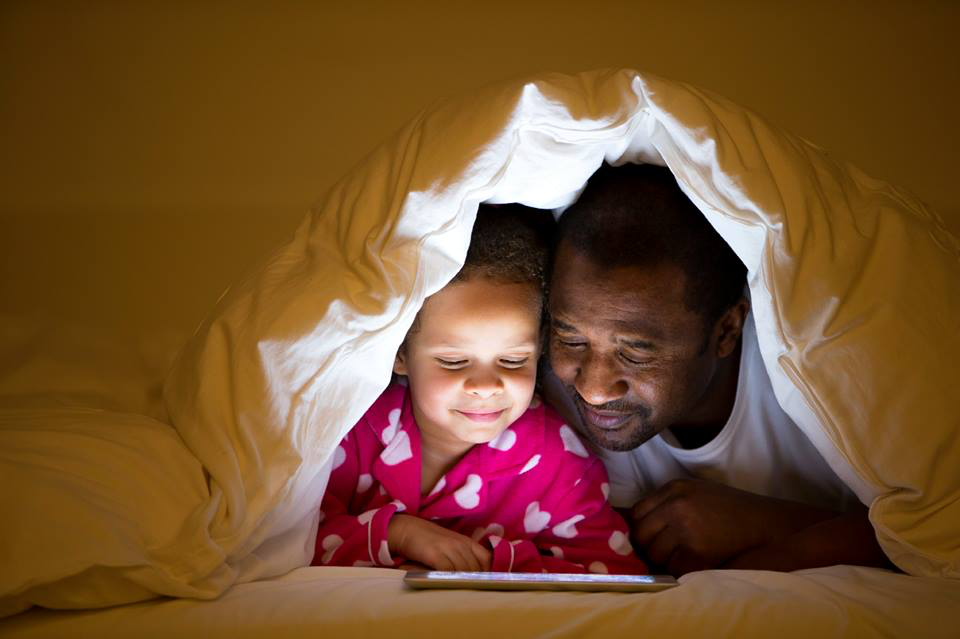 A national nonprofit creating social and economic opportunity by connecting everyone to the Internet
Since 2012, EveryoneOn has connected approximately 400,000 people in the United States and is working to connect one million people by 2020.
TACKLING THE DIGITAL DIVIDE-ENROLLMENT PARTNERS
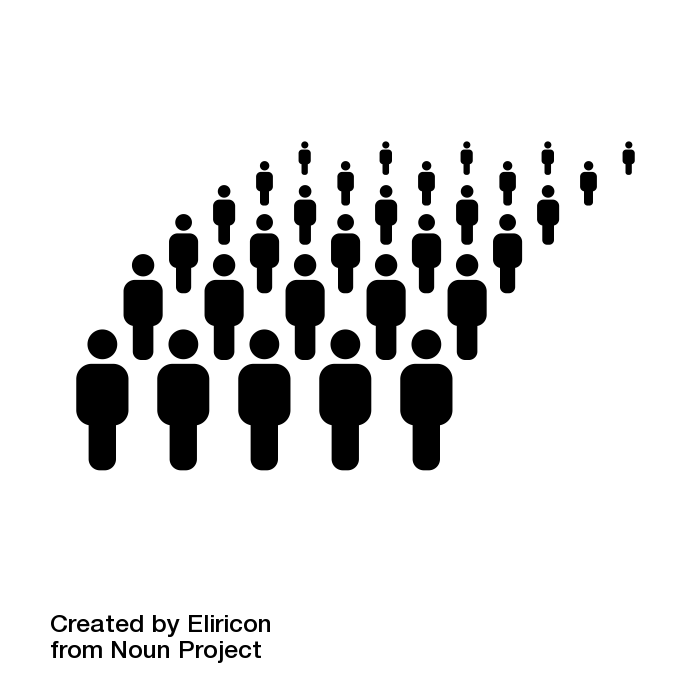 TOTAL ENROLLMENT PARTNERS: 687
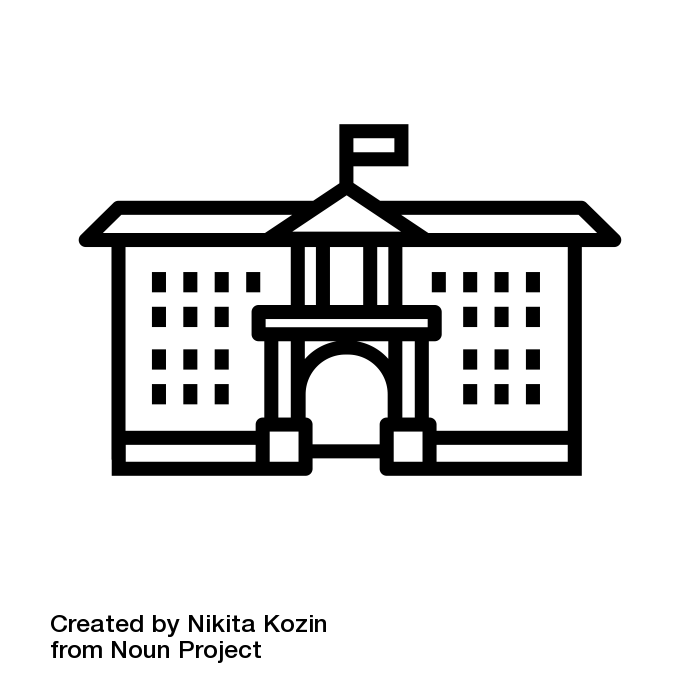 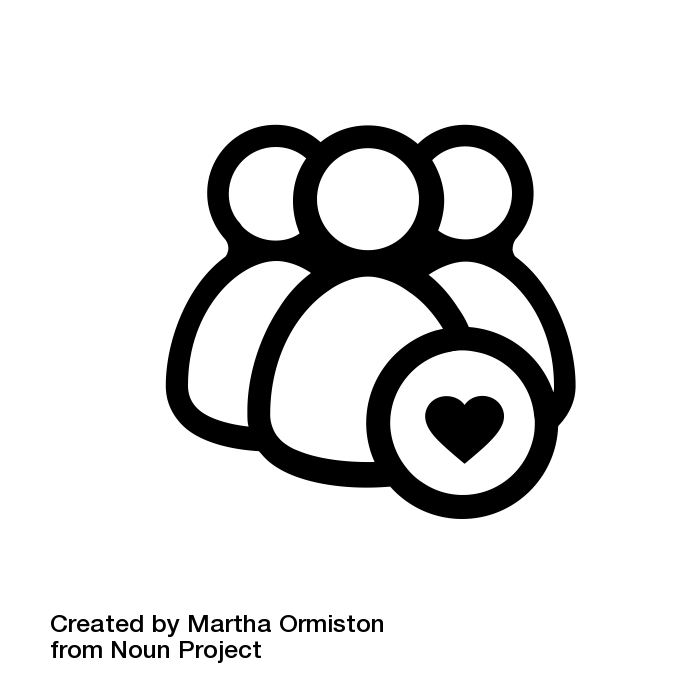 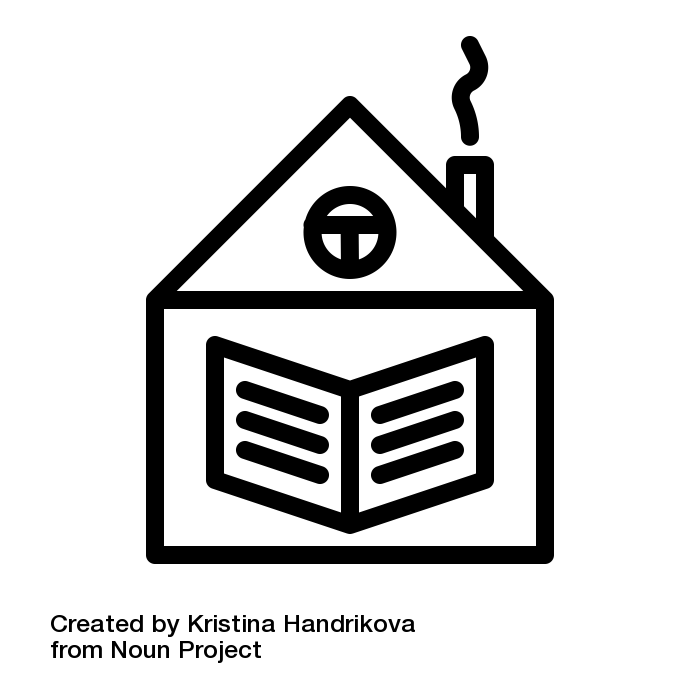 People served:
1,000-5,000: 87 Enrollment Partners
5,000-10,000: 35
10,000-25,000: 38
25,000-50,000: 20
383 nonprofits, 199 K-12 schools, districts, adult education, 17 libraries
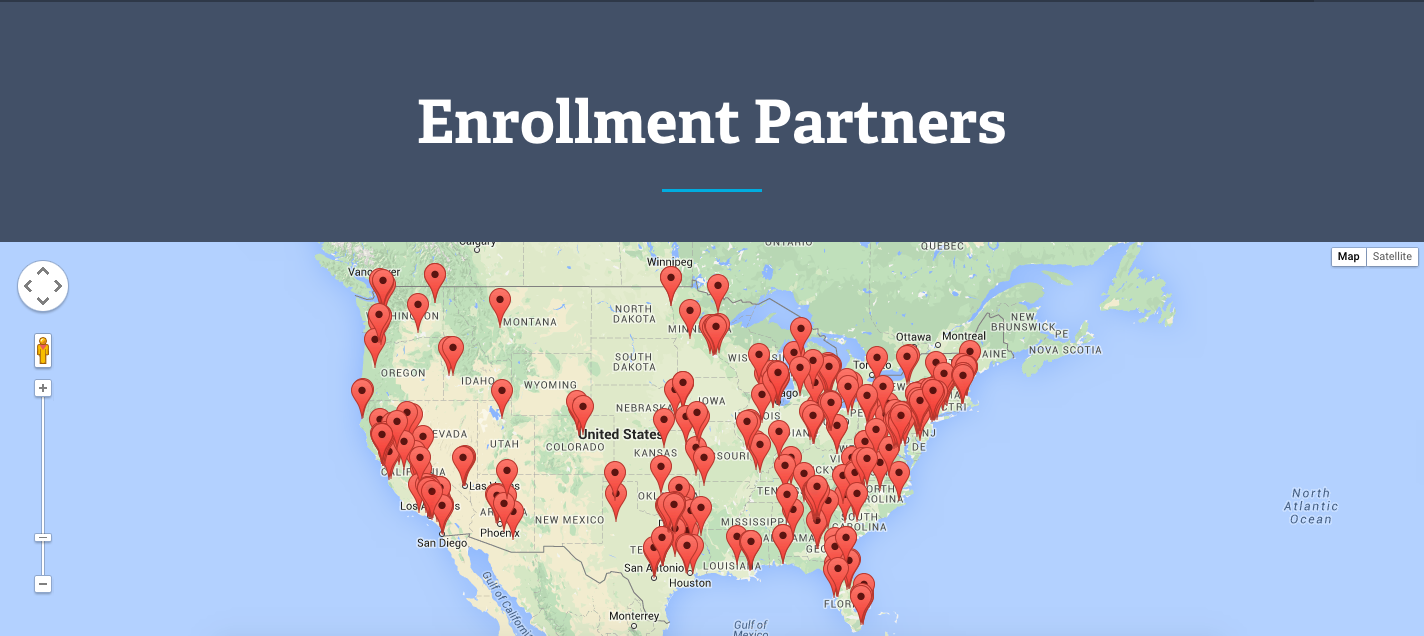 TACKLING THE DIGITAL DIVIDE-NATIONAL INITIATIVES
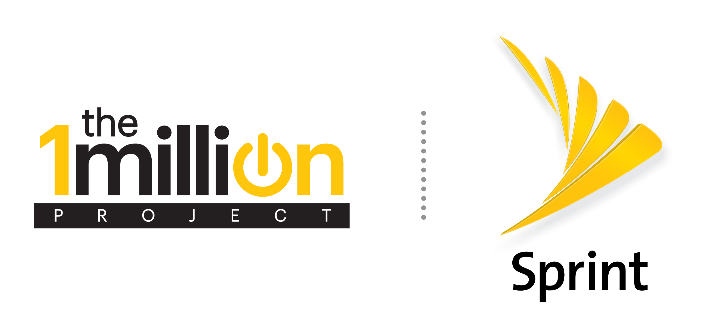 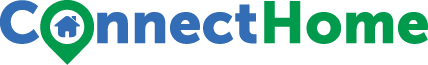 ConnectED
Goal: connect all K-12 households in participating public housing authorities
Goal: connect 50,000 K-12 students to free Internet service to close the homework gap
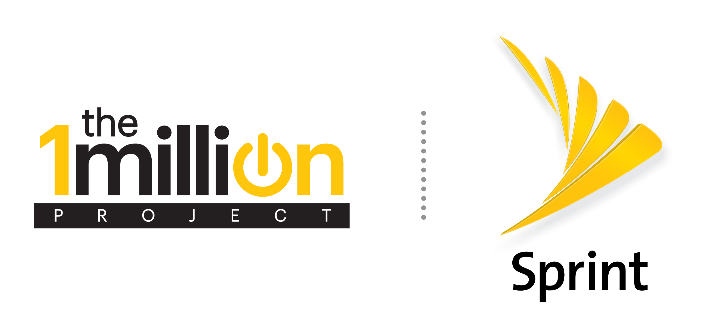 Lifeline
Goal: reach and connect “unconnected” households by supporting outreach and adoption efforts
Goal: connect 1 million 9-12 students to free Internet service over five years
TACKLING THE DIGITAL DIVIDE-DEC MOVEMENT
Digital Equity Champions are the individuals, departments, and organizations who currently work with low-income people and families at various eligibility touchpoints
Do you have  home Internet service beyond a cell phone?
The Champions
Social Workers		Social Service departments
Intake Specialists	Public Health departments
Eligibility Verifiers		Emergency departments
Case Managers		Housing groups
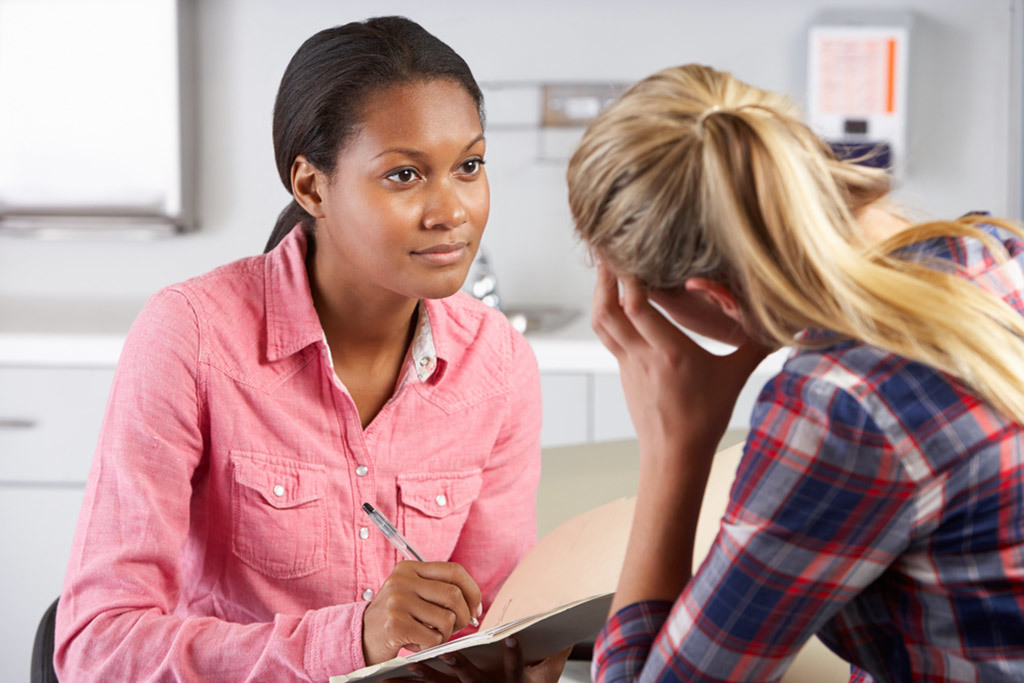 Full Spectrum Access Platform
On-The Ground
People and Partners
Offer Creation and Negotiation
The Touch Points
Applying for public benefits 
Benefit recertifications
Housing benefit renewal
Student Financial Aid counseling
[Speaker Notes: Become an EveryoneOn Digital Equity Champion. EveryoneOn is building is a nationwide cohort of professional, paraprofessional and counselors who will ask consumers if they have Internet in their home. When a consumer does not have an Internet service, the Champion walks them through the EveryoneOn platform to find the low cost offer of the consumer’s choice. Once Lifeline is rolled out, the greater value will be to help consumers enroll in Lifeline then help them find a low cost Internet offer, discounted device and location for digital literacy training.]
WHERE WE’VE DONE THIS BEFORE
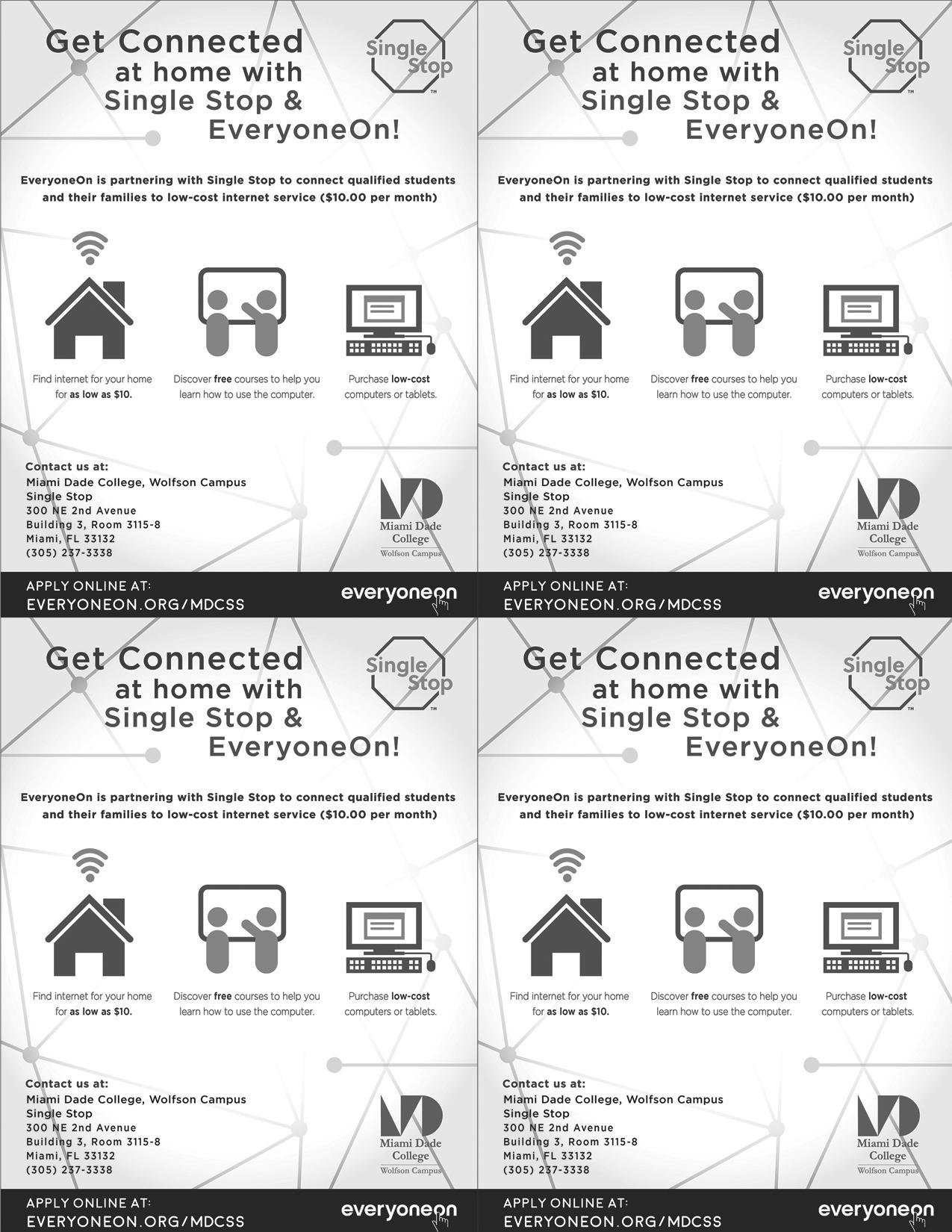 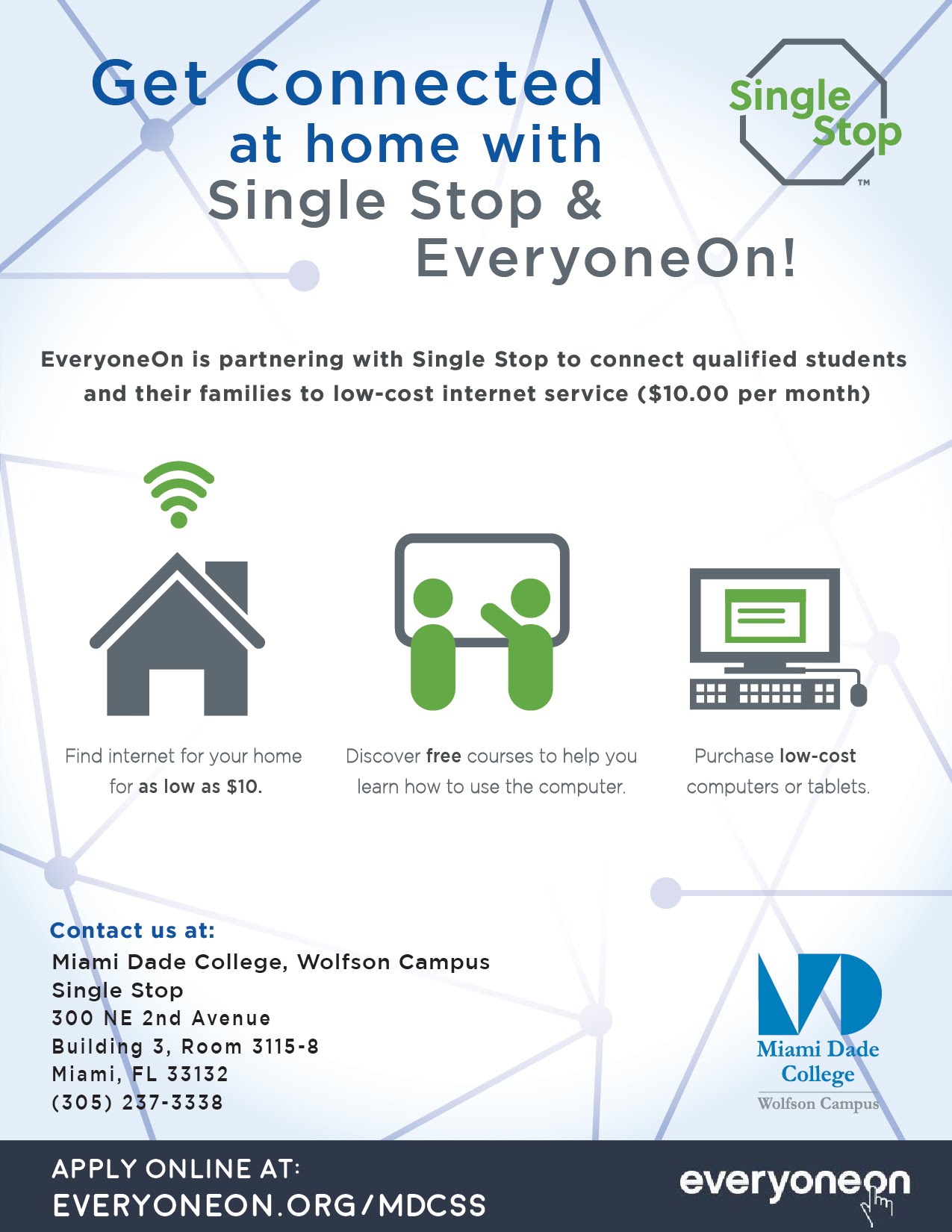 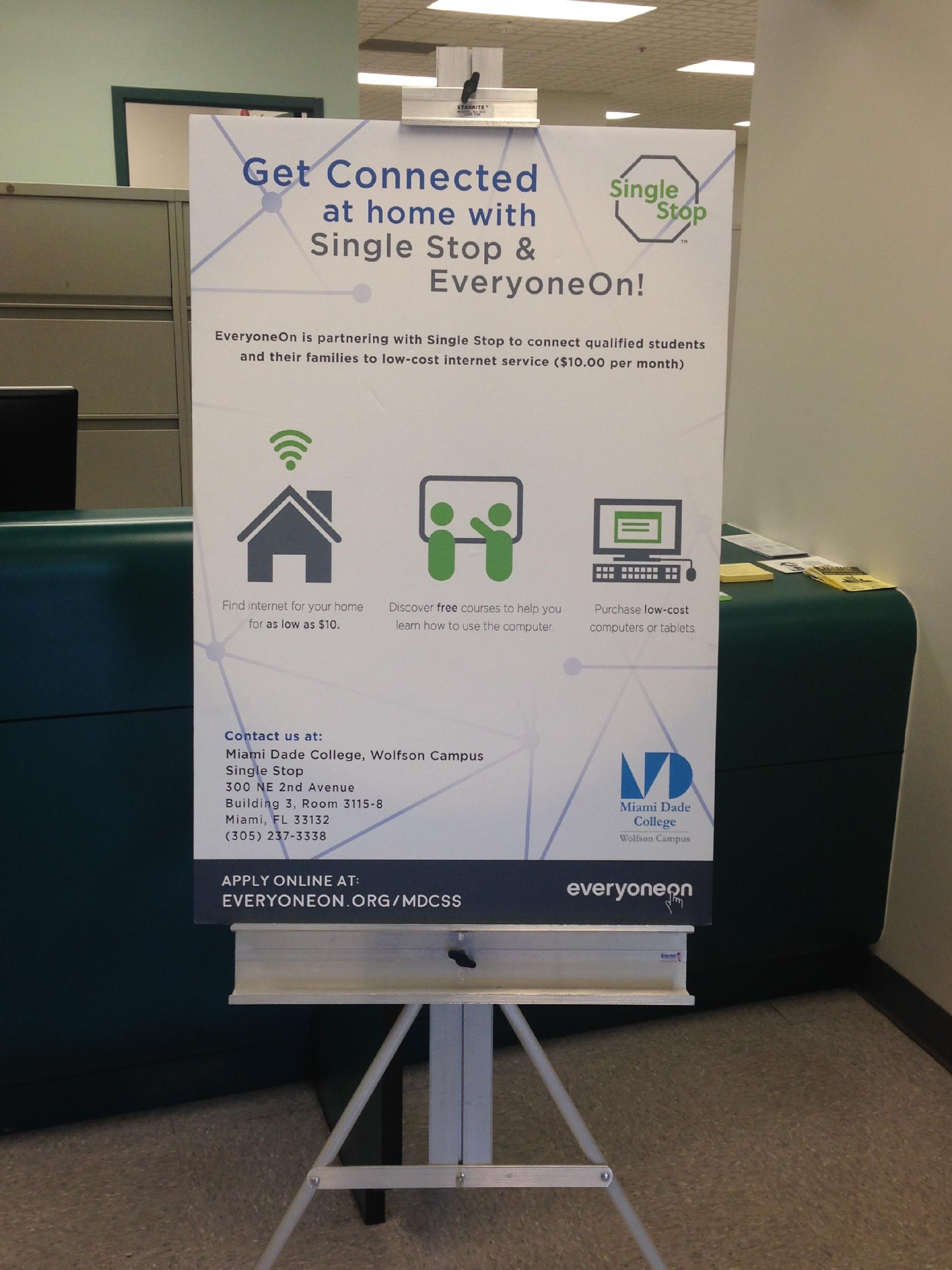 Full Spectrum Access Platform
On-The Ground
People and Partners
Offer Creation and Negotiation
Miami-Dade College a network of 9 campuses serving 94,000+ students
HOW EVERYONEON SUPPORTS DIGITAL EQUITY CHAMPIONS
Sign up now: EveryoneOn.org/digitalequitychampion
EveryoneOn commitments to Digital Equity Champions include:

Collaborating with your organization and/or department to identify how to best include questions about home Internet connectivity during the intake/eligibility process and share EveryoneOn resources with your consumers;
Training on EveryoneOn platform, with landing pages and portal; 
Providing your organization and/or department a unique URL and landing page on our website to share low-cost Internet service, affordable computers and devices, and digital literacy resources with your consumers;
Providing real-time analytics on your connectivity efforts (i.e. visits to your unique URL);
Access to webinars, Internet adoption toolkits, and case studies; 
Recognition on EveryoneOn media platforms and during conferences.
On-The Ground
People and Partners
[Speaker Notes: How to get started: If you, your department or your organization works with low income consumers especially at points of eligibility and benefit enrollment, we invite you to sign up as an EveryoneOn Digital Equity Champion. You can sign up at www.everyoneon.org/digitalequitychampion. 
Landing page: www.everyoneon.org/miami    everyoneon.org/portal demo/demo]
TACKLING THE DIGITAL DIVIDE-OFFER LOCATOR TOOL
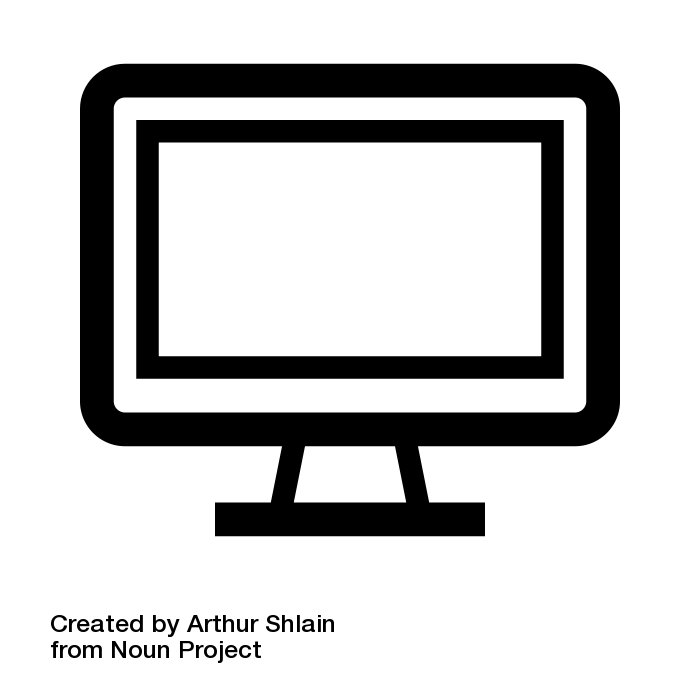 Website: www.everyoneon.org
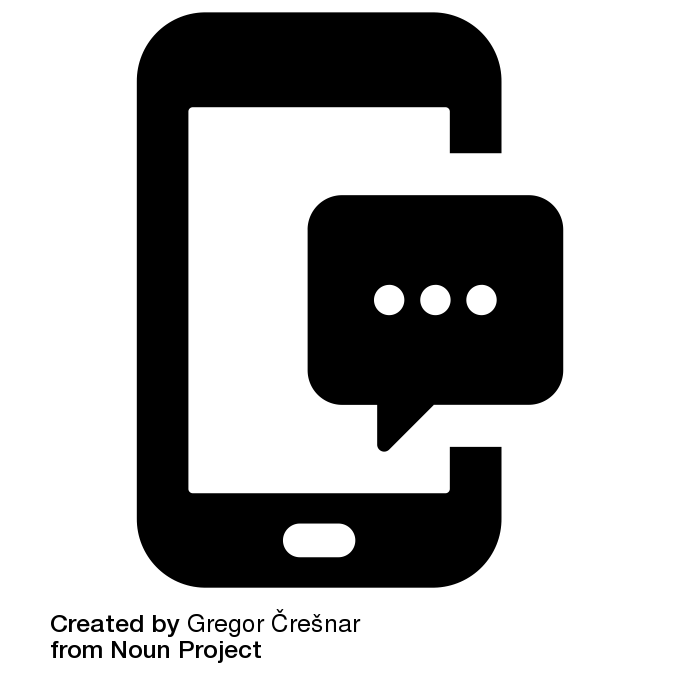 Short Message Service (text): “Connect” to 21-545
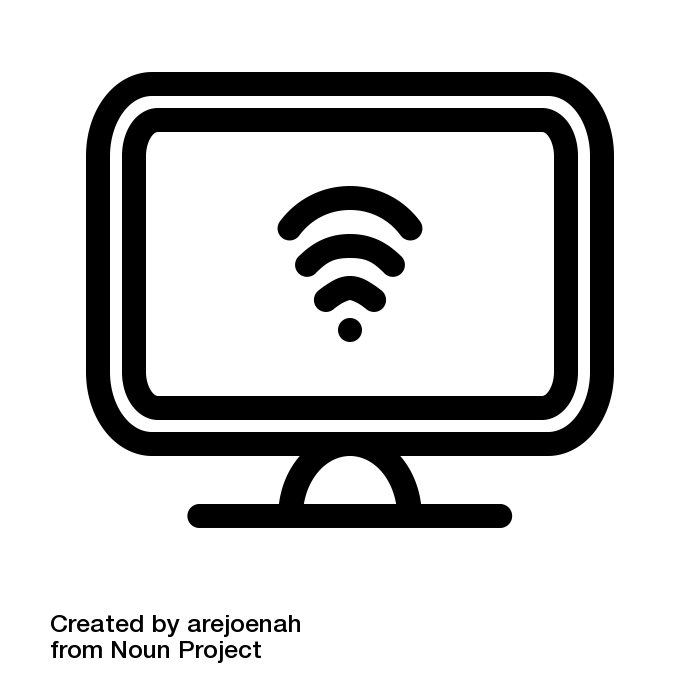 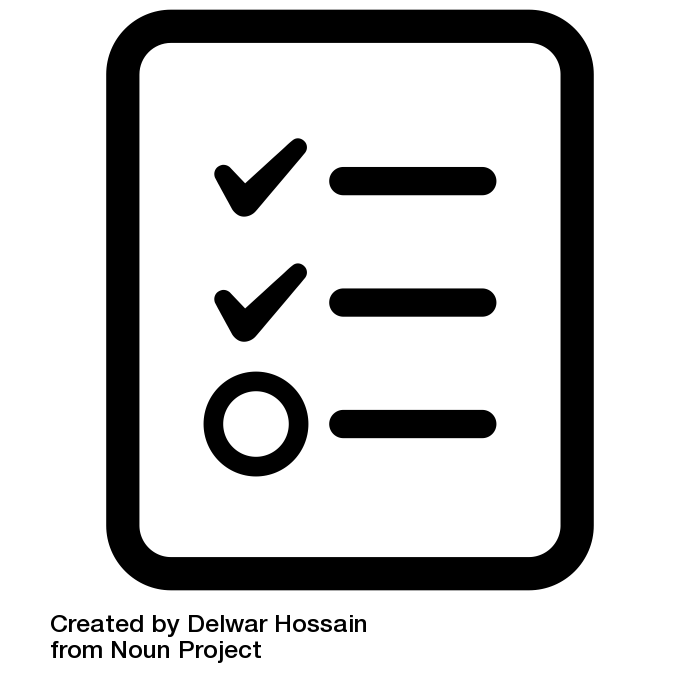 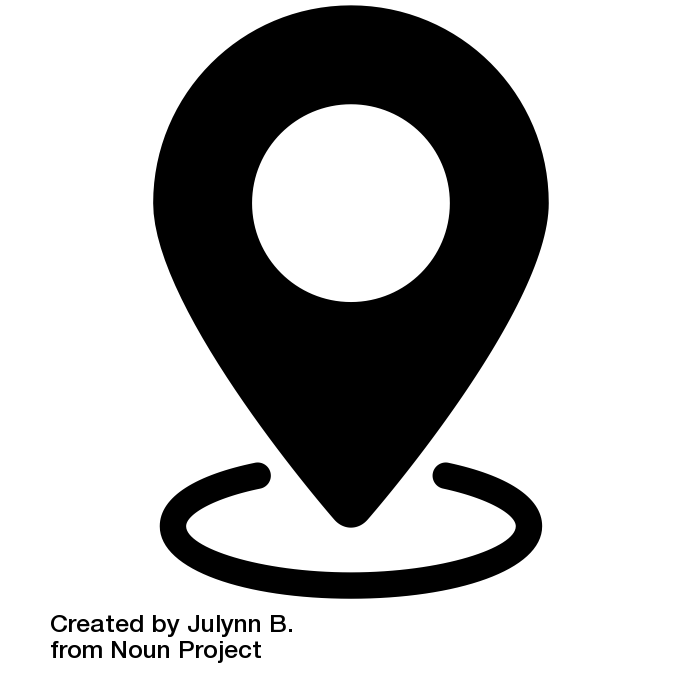 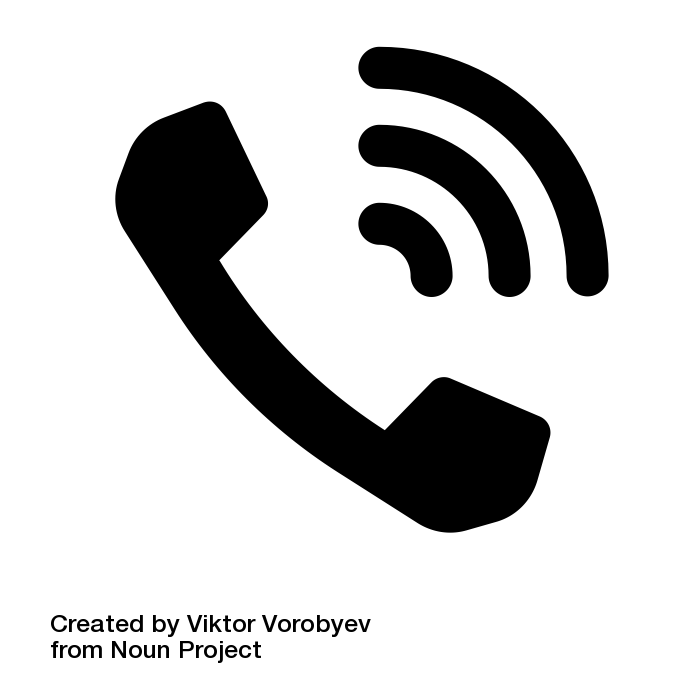 Interactive Voice Response 
System: (877) 947-4321
ELIGIBILITY QUESTIONS
ZIP CODE
LOW COST INTERNET SERVICE  & COMPUTERS
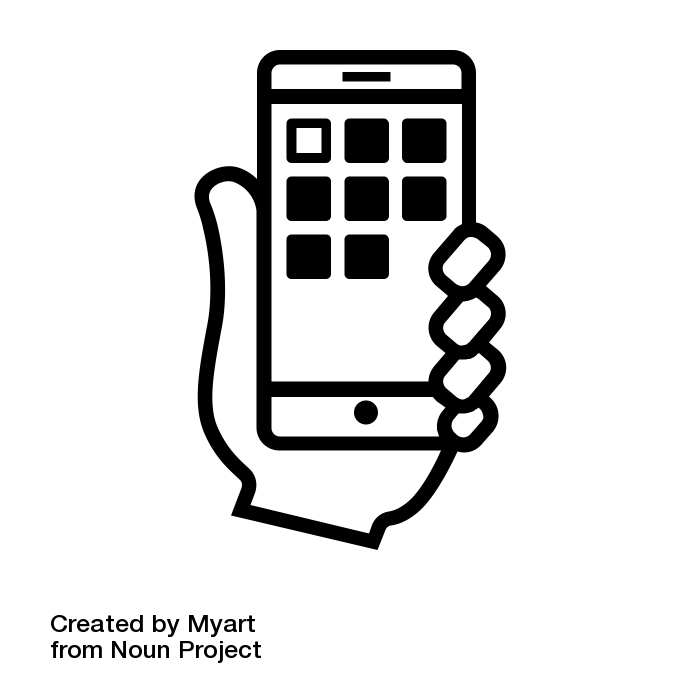 Mobile App: 
EveryoneOn
Noun Project Icons: Arthur S., Gregor C., Viktor V., Julynn B., Delwar H., Arejonah
OFFER LOCATOR TOOL
STEP 1: Enter Zip Code
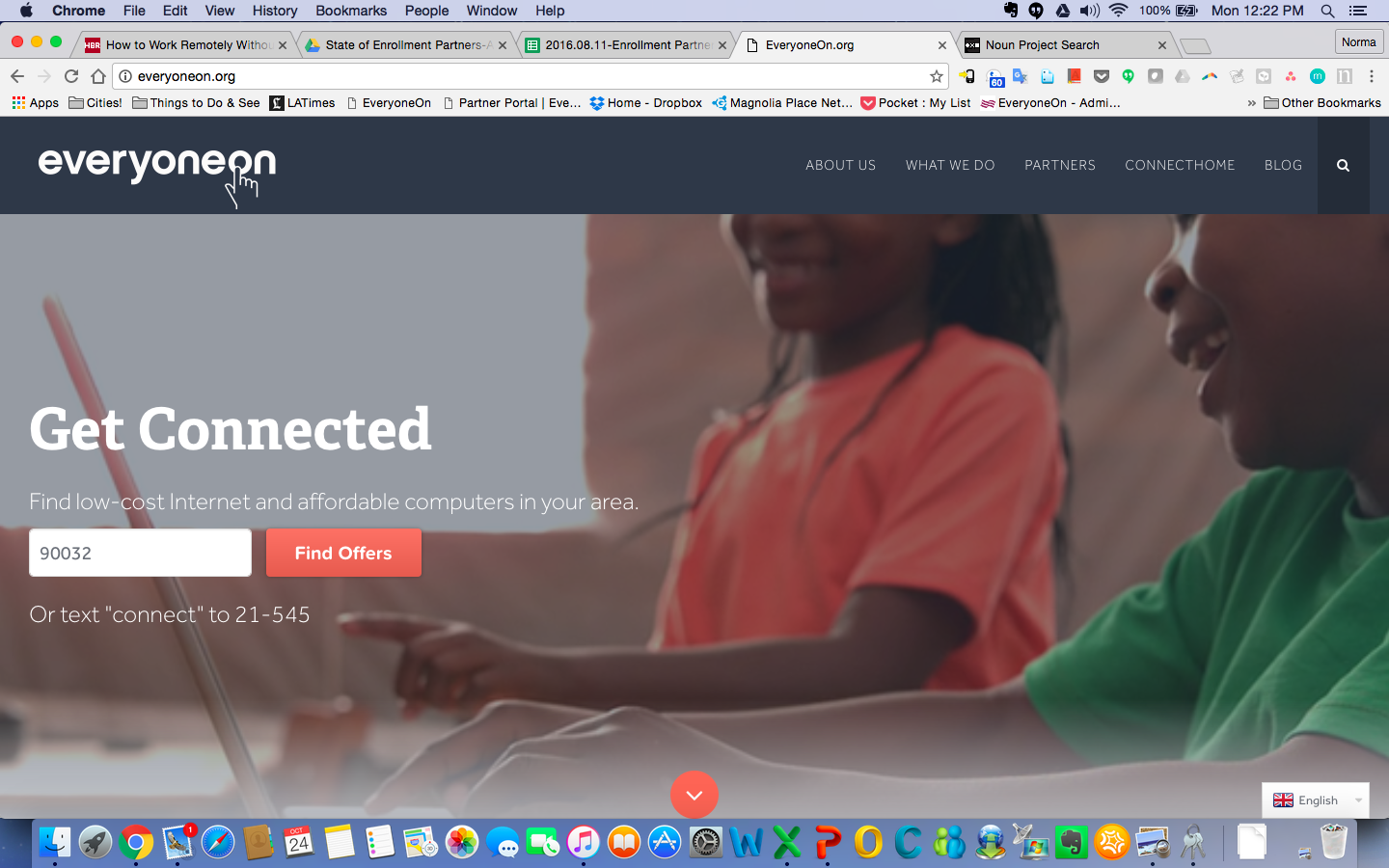 OFFER LOCATOR TOOL
STEP 2: Answer Eligibility Questions
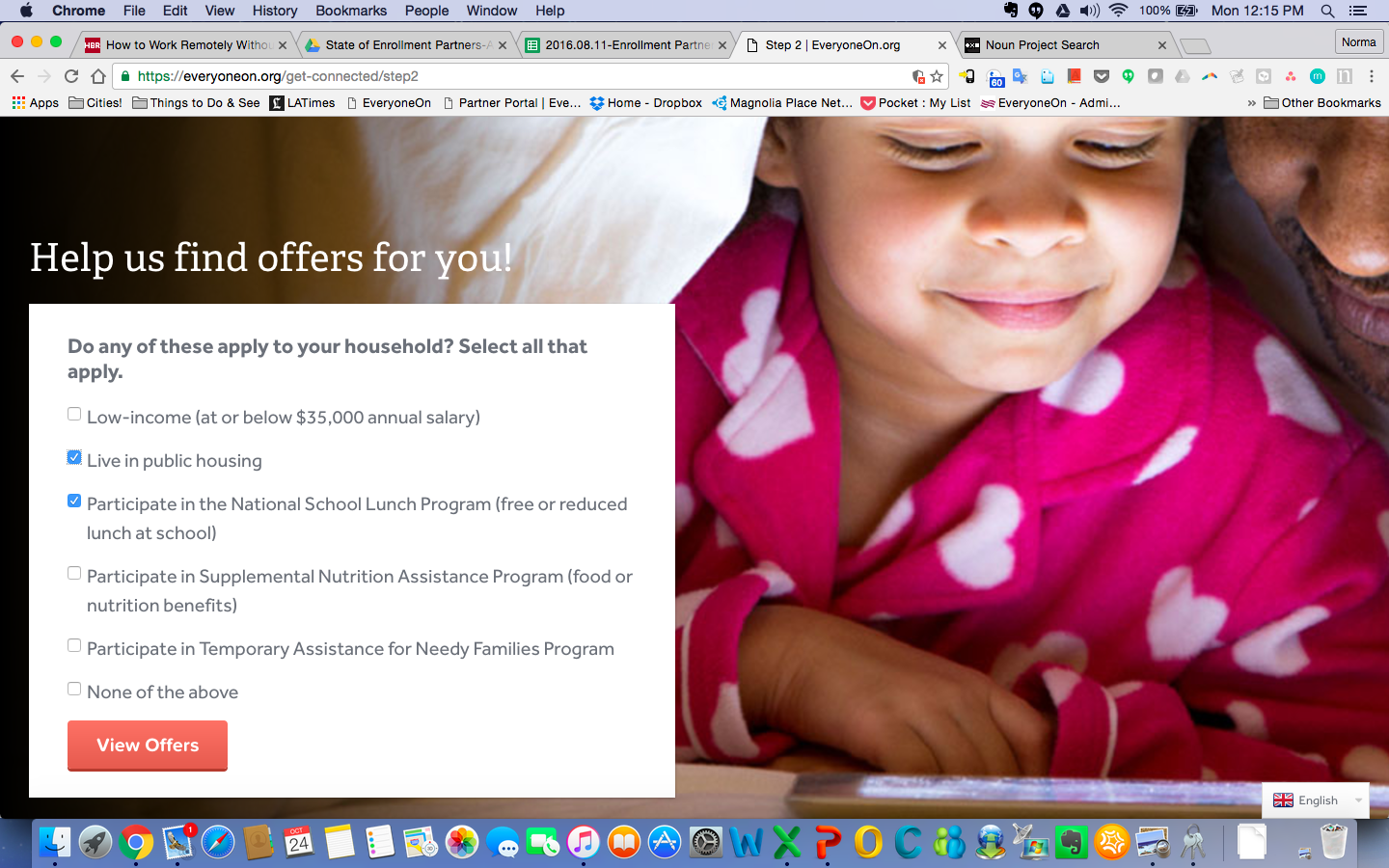 OFFER LOCATOR TOOL
STEP 3: View Offers & Resources
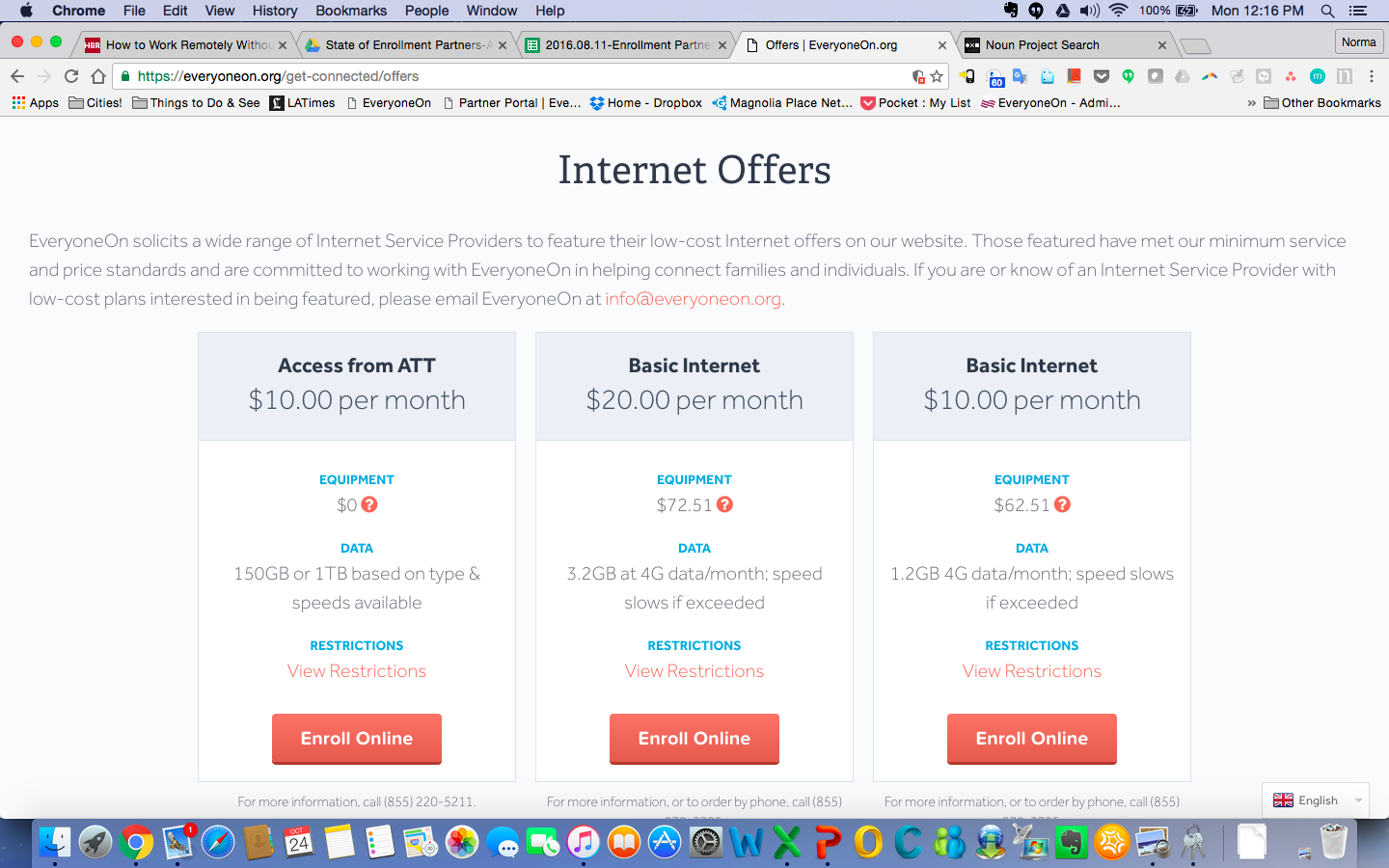 OFFER LOCATOR TOOL
STEP 3: View Offers & Resources
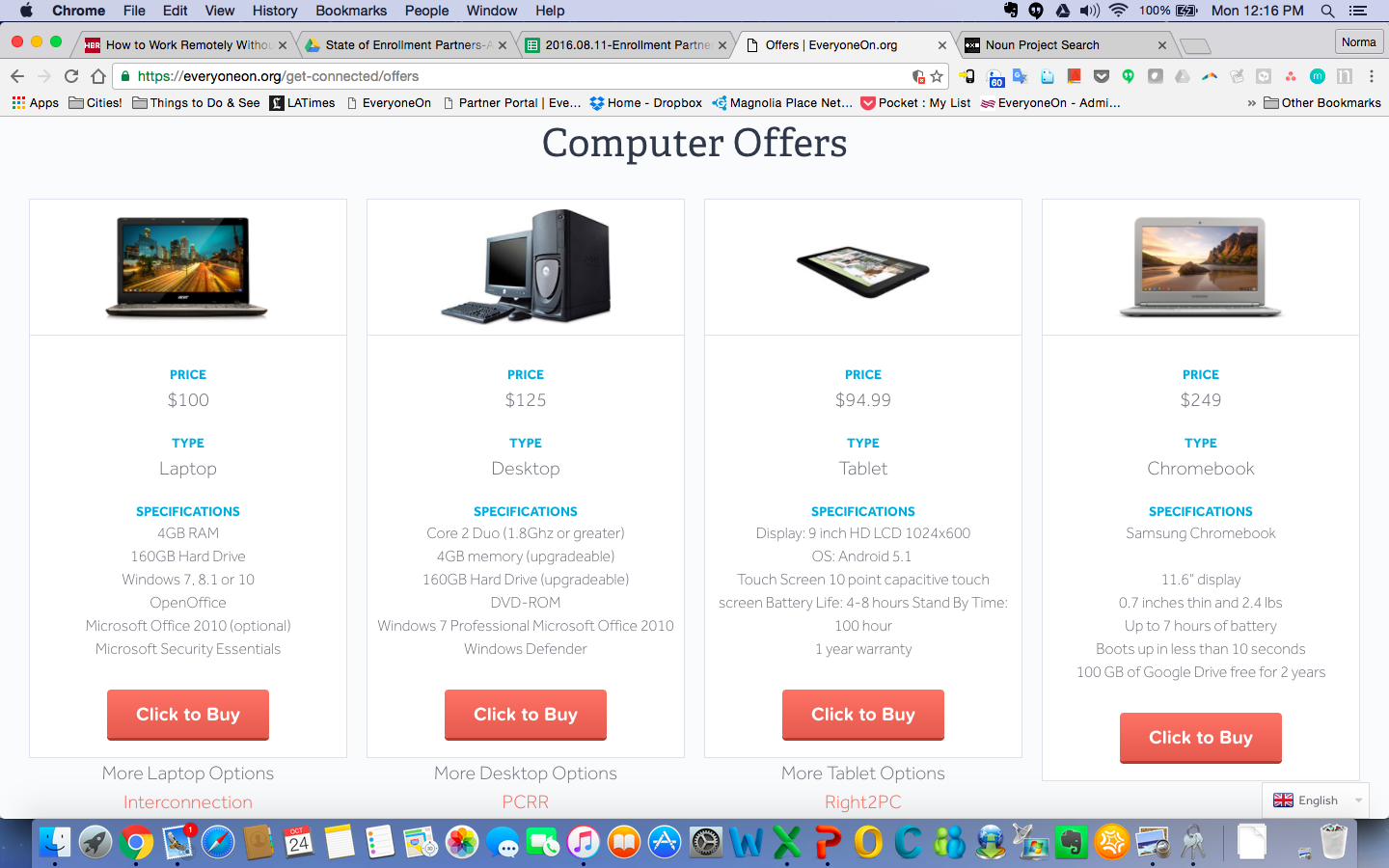 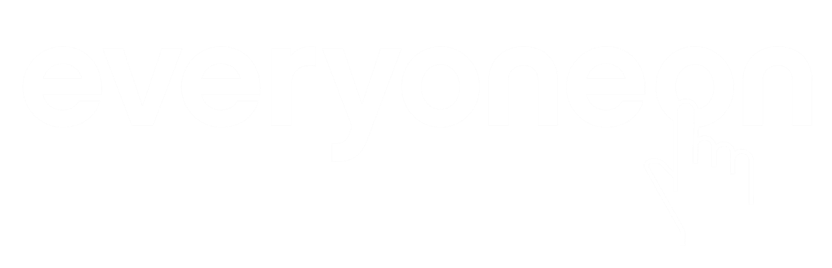 EveryoneOn.org  |   norma@EveryoneOn.org
786-540-4754
OFFER LOCATOR TOOL
STEP 3: View Offers & Resources-Computer Training
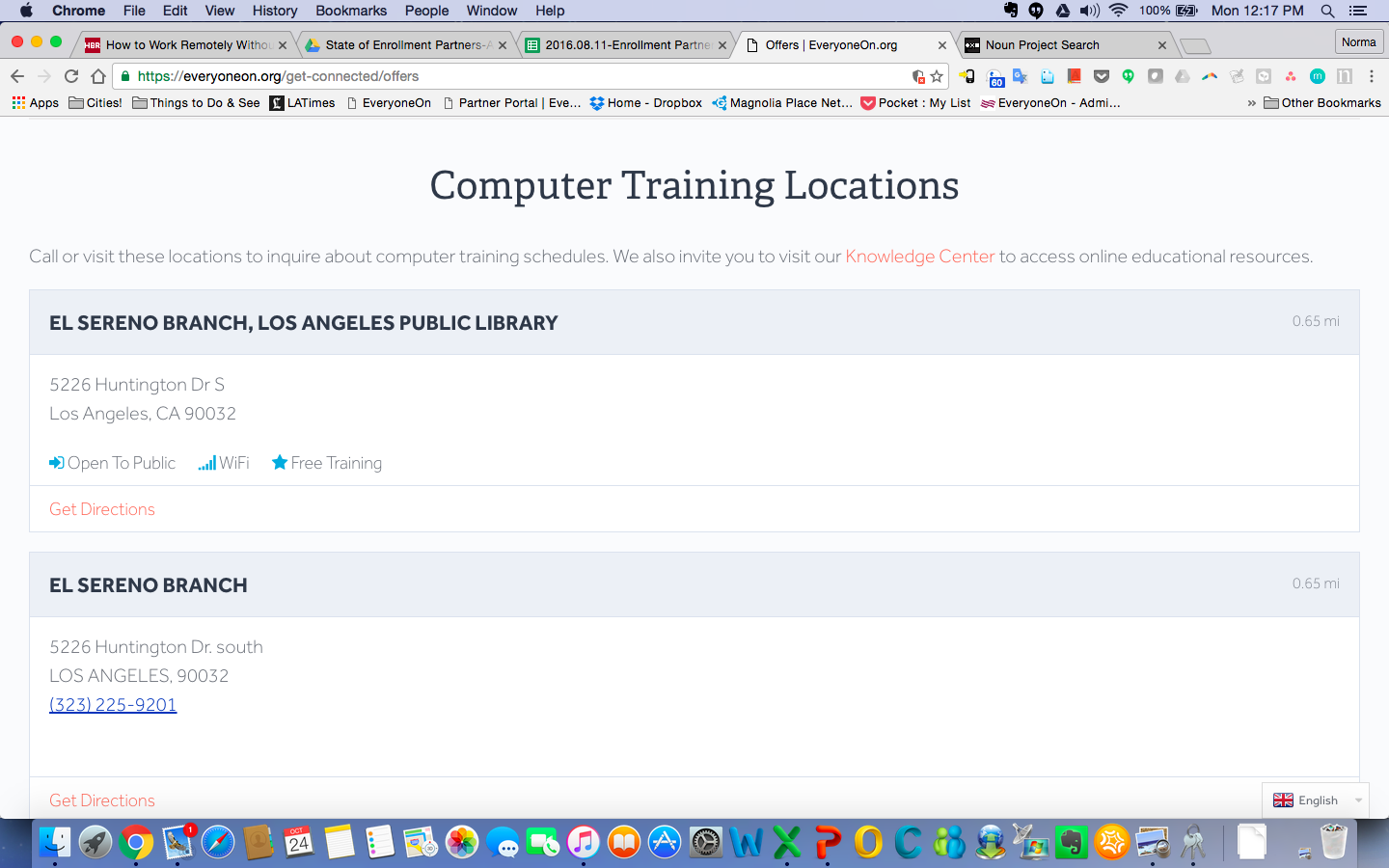 UNIQUE URL
Uniform Resource Locator (URL)—Utilize EveryoneOn.org/bchafl to share the low-cost Internet service and computer offers with your clients
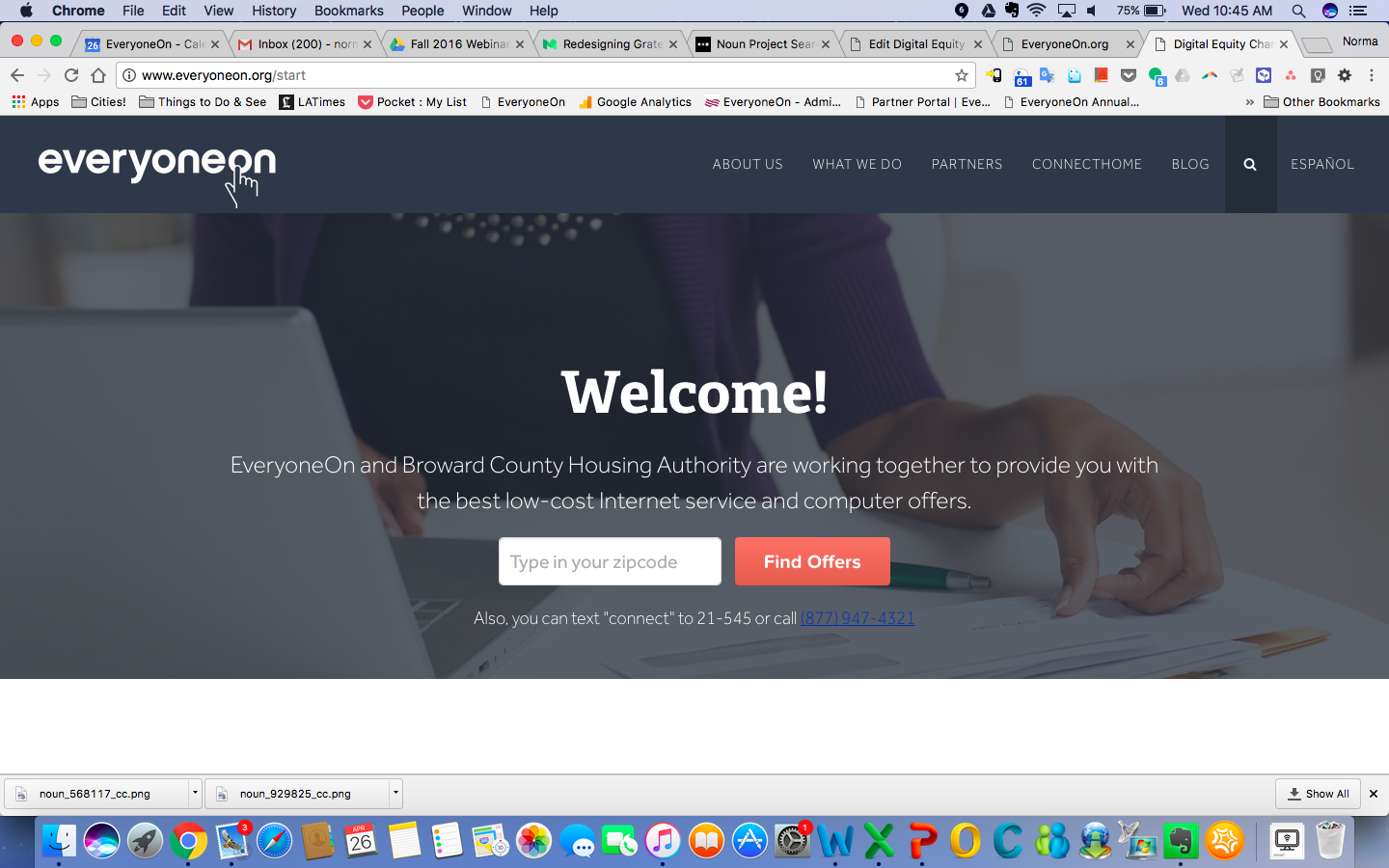 INDIVIDUAL INTERNET SERVICE OFFERS
On-The Ground
People and Partners
[Speaker Notes: How to get started: If you, your department or your organization works with low income consumers especially at points of eligibility and benefit enrollment, we invite you to sign up as an EveryoneOn Digital Equity Champion. You can sign up at www.everyoneon.org/digitalequitychampion. 
Landing page: www.everyoneon.org/miami    everyoneon.org/portal demo/demo]
INDIVIDUAL INTERNET SERVICE OFFERS
On-The Ground
People and Partners
[Speaker Notes: How to get started: If you, your department or your organization works with low income consumers especially at points of eligibility and benefit enrollment, we invite you to sign up as an EveryoneOn Digital Equity Champion. You can sign up at www.everyoneon.org/digitalequitychampion. 
Landing page: www.everyoneon.org/miami    everyoneon.org/portal demo/demo]
BULK INTERNET SERVICE OFFERS
On-The Ground
People and Partners
[Speaker Notes: How to get started: If you, your department or your organization works with low income consumers especially at points of eligibility and benefit enrollment, we invite you to sign up as an EveryoneOn Digital Equity Champion. You can sign up at www.everyoneon.org/digitalequitychampion. 
Landing page: www.everyoneon.org/miami    everyoneon.org/portal demo/demo]
BULK INTERNET SERVICE OFFERS
On-The Ground
People and Partners
[Speaker Notes: How to get started: If you, your department or your organization works with low income consumers especially at points of eligibility and benefit enrollment, we invite you to sign up as an EveryoneOn Digital Equity Champion. You can sign up at www.everyoneon.org/digitalequitychampion. 
Landing page: www.everyoneon.org/miami    everyoneon.org/portal demo/demo]
DEVICE OFFERS
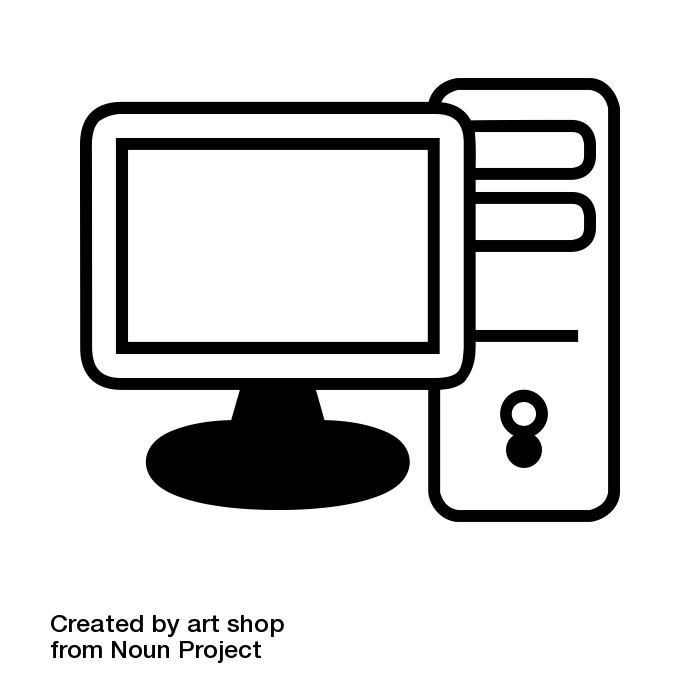 [Speaker Notes: How to get started: If you, your department or your organization works with low income consumers especially at points of eligibility and benefit enrollment, we invite you to sign up as an EveryoneOn Digital Equity Champion. You can sign up at www.everyoneon.org/digitalequitychampion. 
Landing page: www.everyoneon.org/miami    everyoneon.org/portal demo/demo]
INTEGRATING INTERNET QUESTION
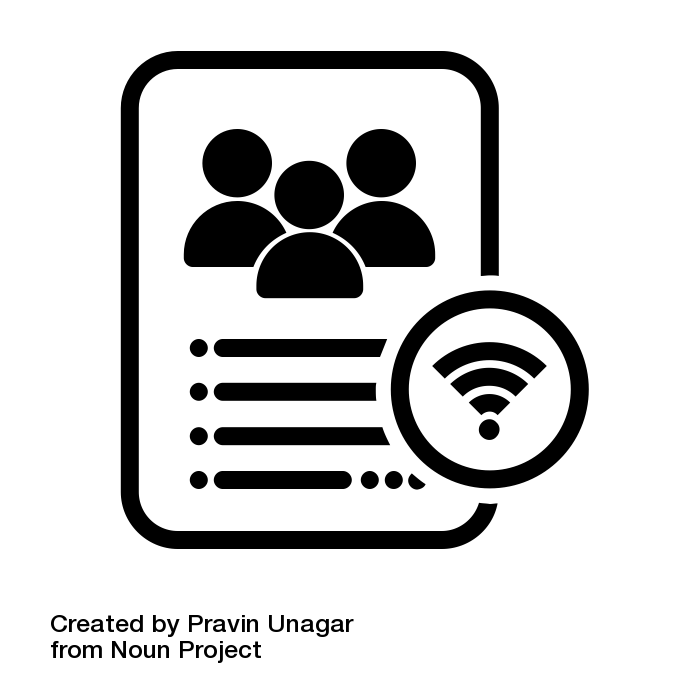 What to Ask?
Do you have Internet have home beyond a cell phone?

 Are you interested in low-cost Internet service and/or computers?
When to ask clients? Strategic Touch Points:

Application process 

Recertification 
 
1:1 eligibility sessions 

FSS meetings
On-The Ground
People and Partners
[Speaker Notes: How to get started: If you, your department or your organization works with low income consumers especially at points of eligibility and benefit enrollment, we invite you to sign up as an EveryoneOn Digital Equity Champion. You can sign up at www.everyoneon.org/digitalequitychampion. 
Landing page: www.everyoneon.org/miami    everyoneon.org/portal demo/demo]
ACTIVITY
Decision Tree

Points of Relevancy 

Why Cellphones Are Not Enough
On-The Ground
People and Partners
[Speaker Notes: How to get started: If you, your department or your organization works with low income consumers especially at points of eligibility and benefit enrollment, we invite you to sign up as an EveryoneOn Digital Equity Champion. You can sign up at www.everyoneon.org/digitalequitychampion. 
Landing page: www.everyoneon.org/miami    everyoneon.org/portal demo/demo]
DEC DATA PORTAL
DEC Data Portal
www.everyoneon.org/decs 

Username: URL identifier 
(i.e. bchafl)
Password: password
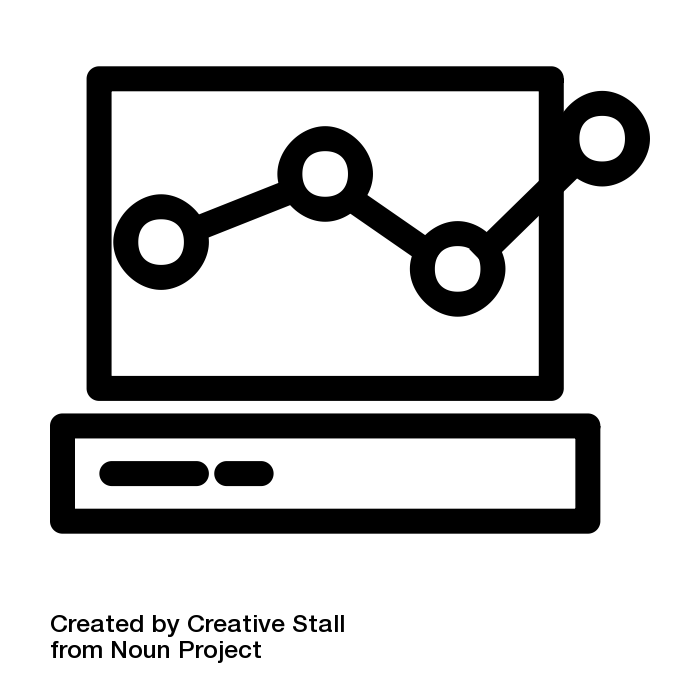 URL Activity Tracked
# of visits 
# of exists to Internet service offers
# of exits to computer offers
DEC DATA PORTAL
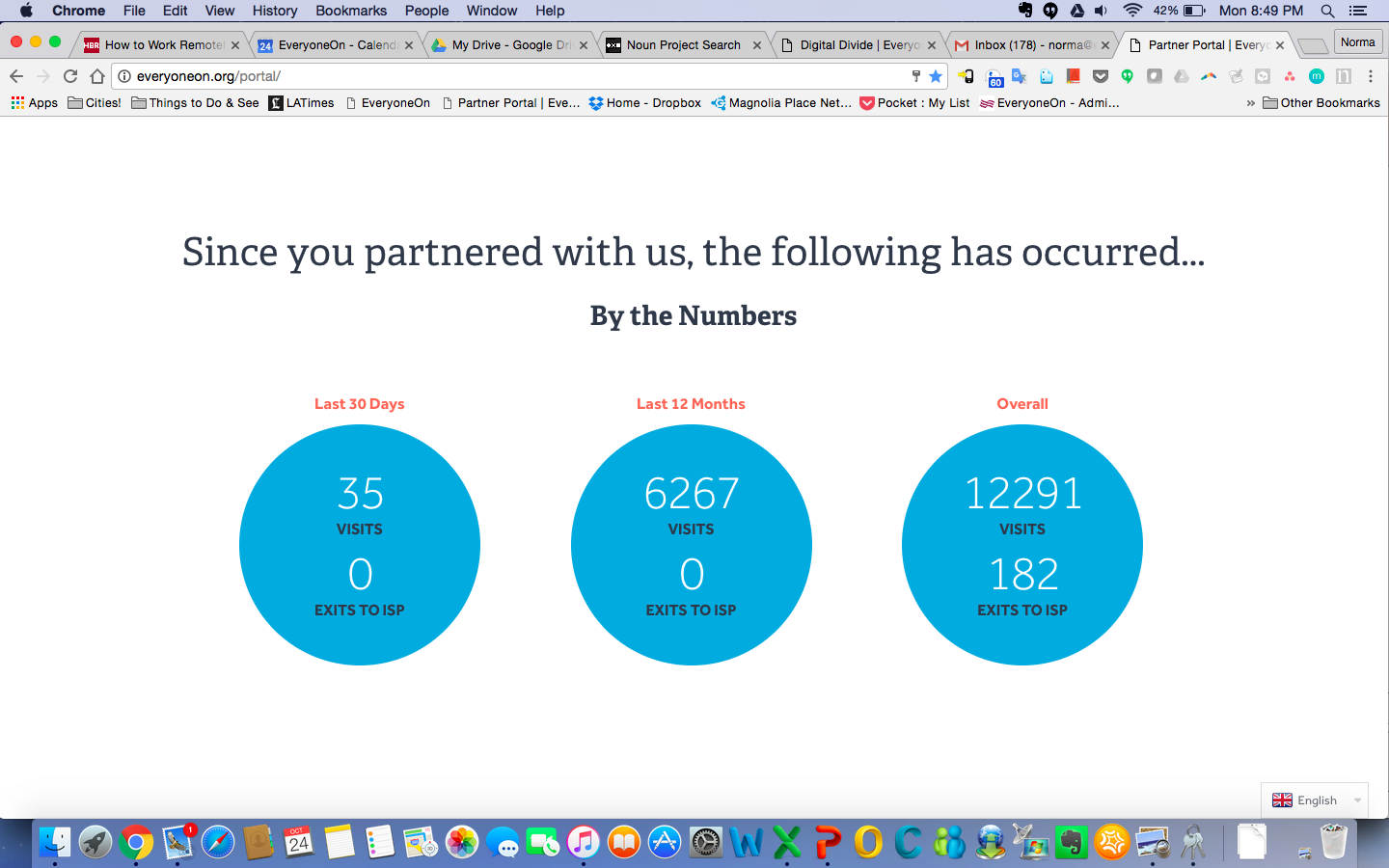 DEC RESOURCES
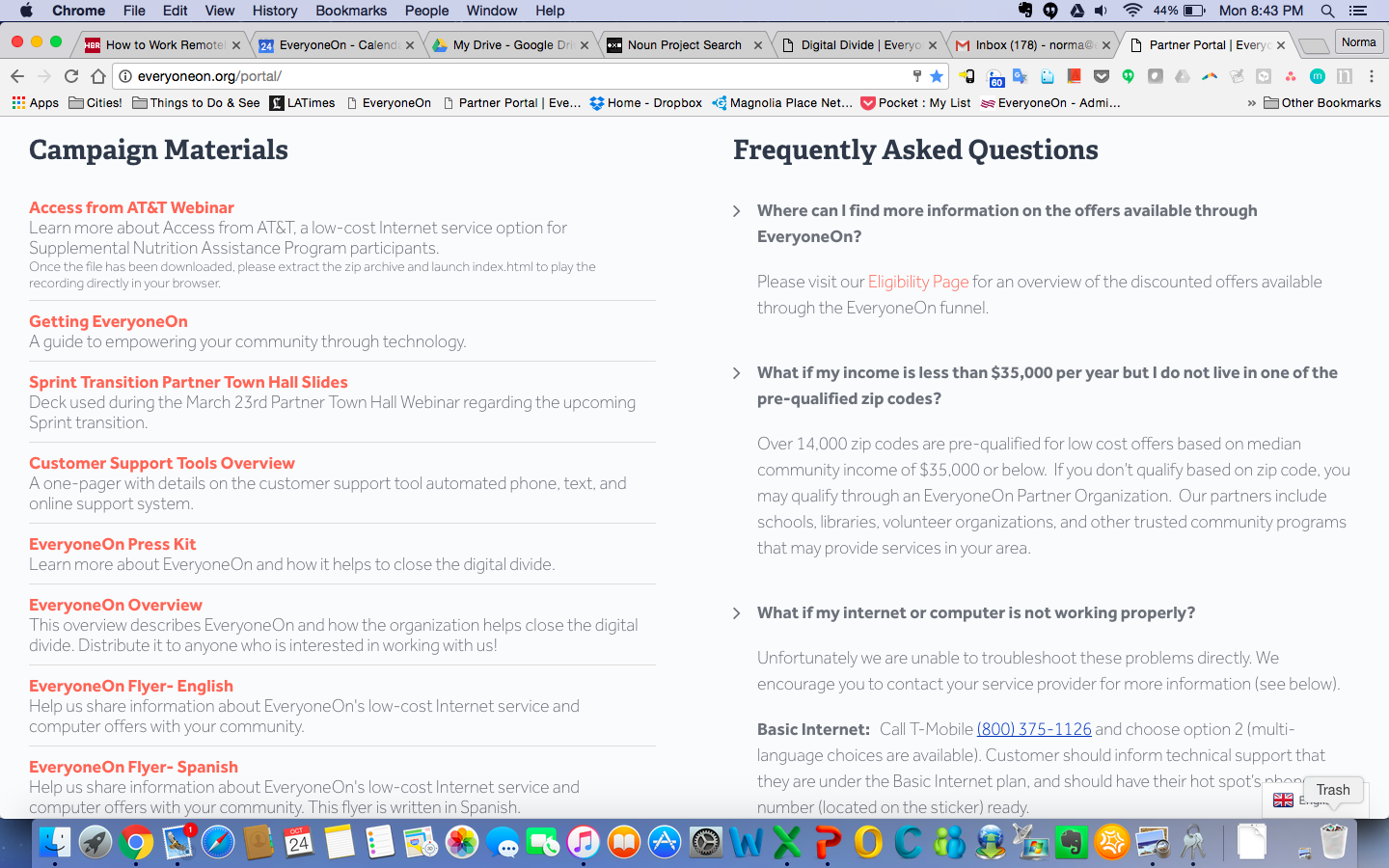